Важное о курсе математики «Игралочка»

«Учиться надо весело! Чтобы переваривать
знания, надо поглощать их с аппетитом»
А. Франс
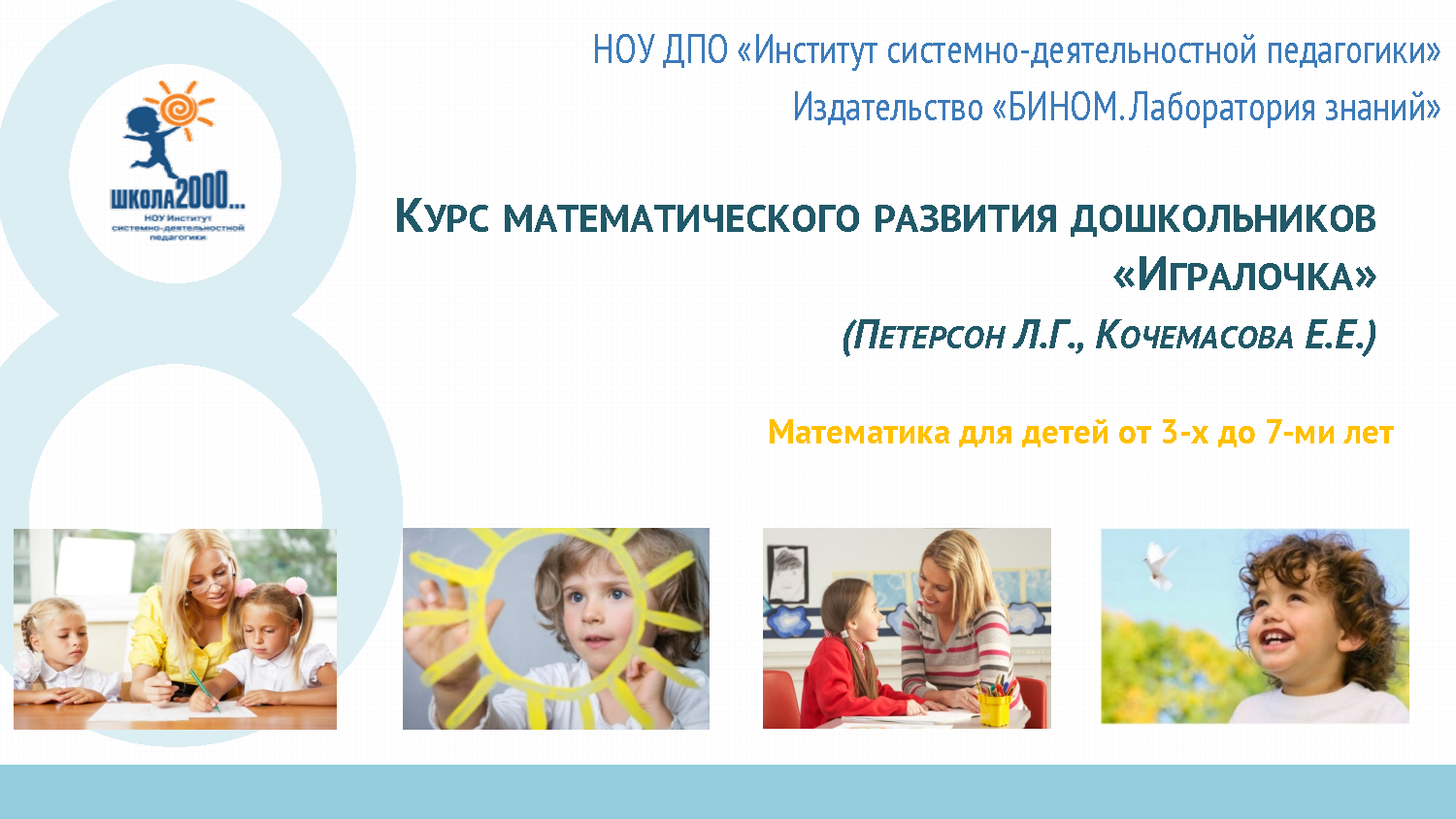 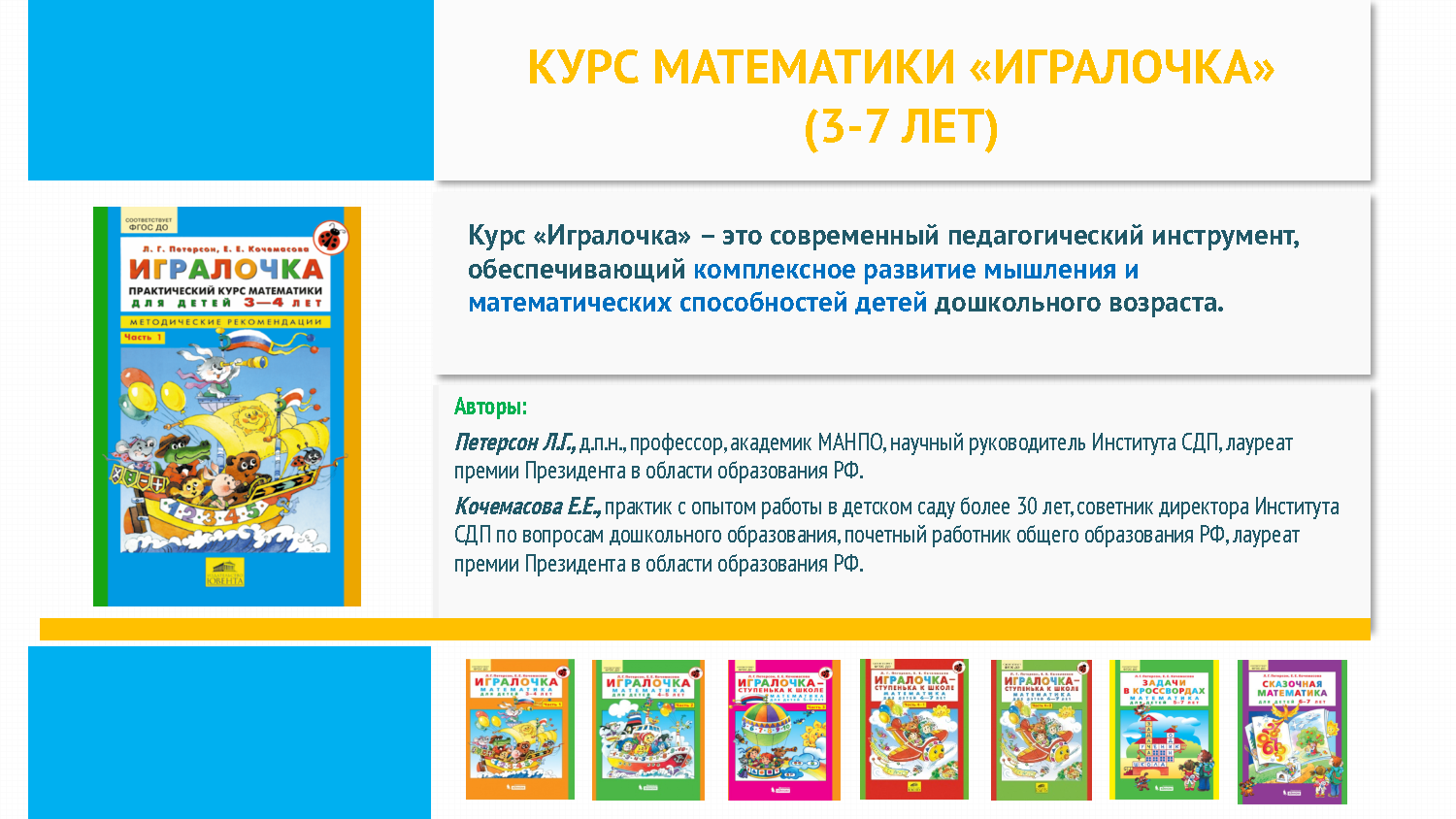 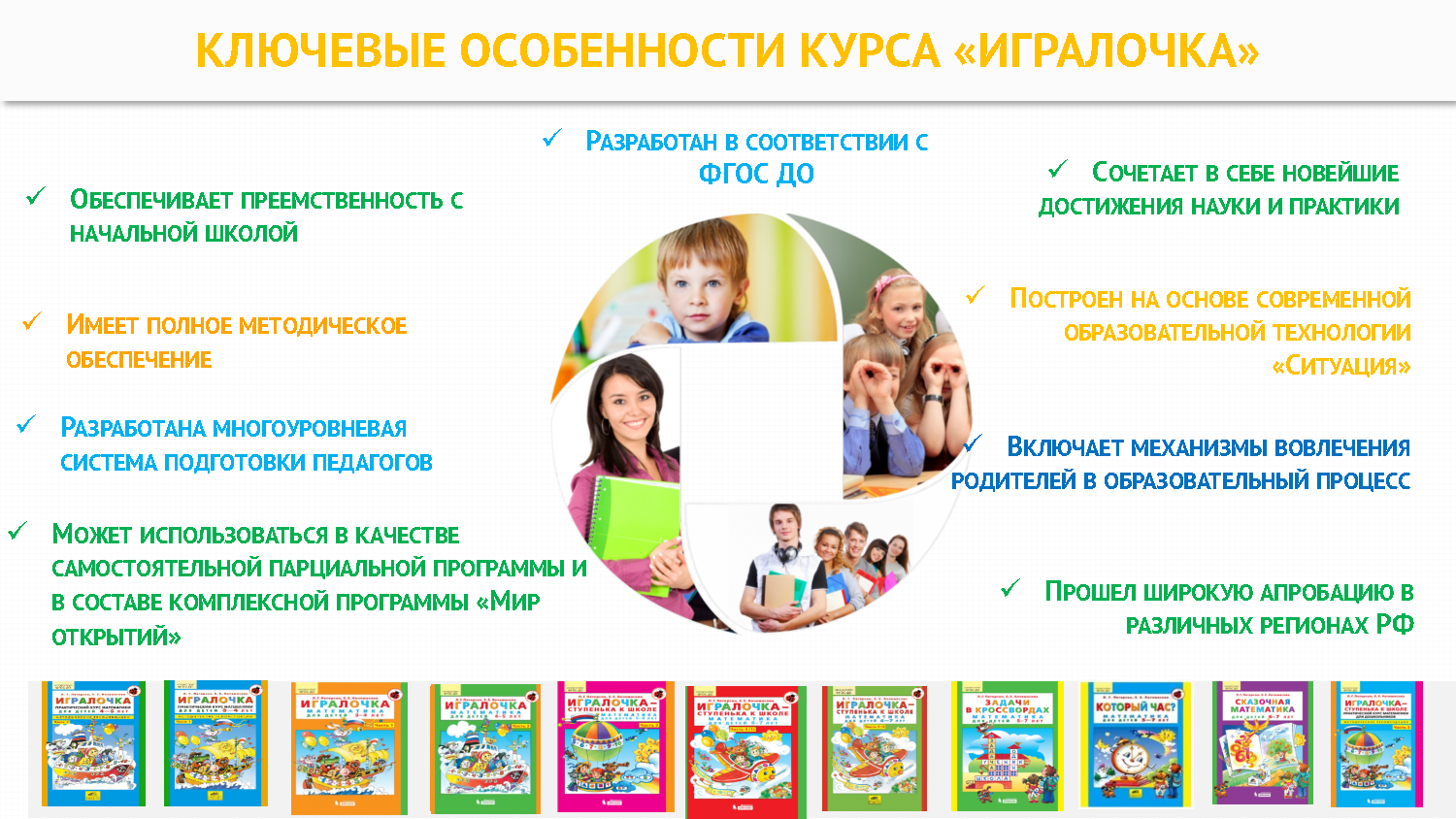 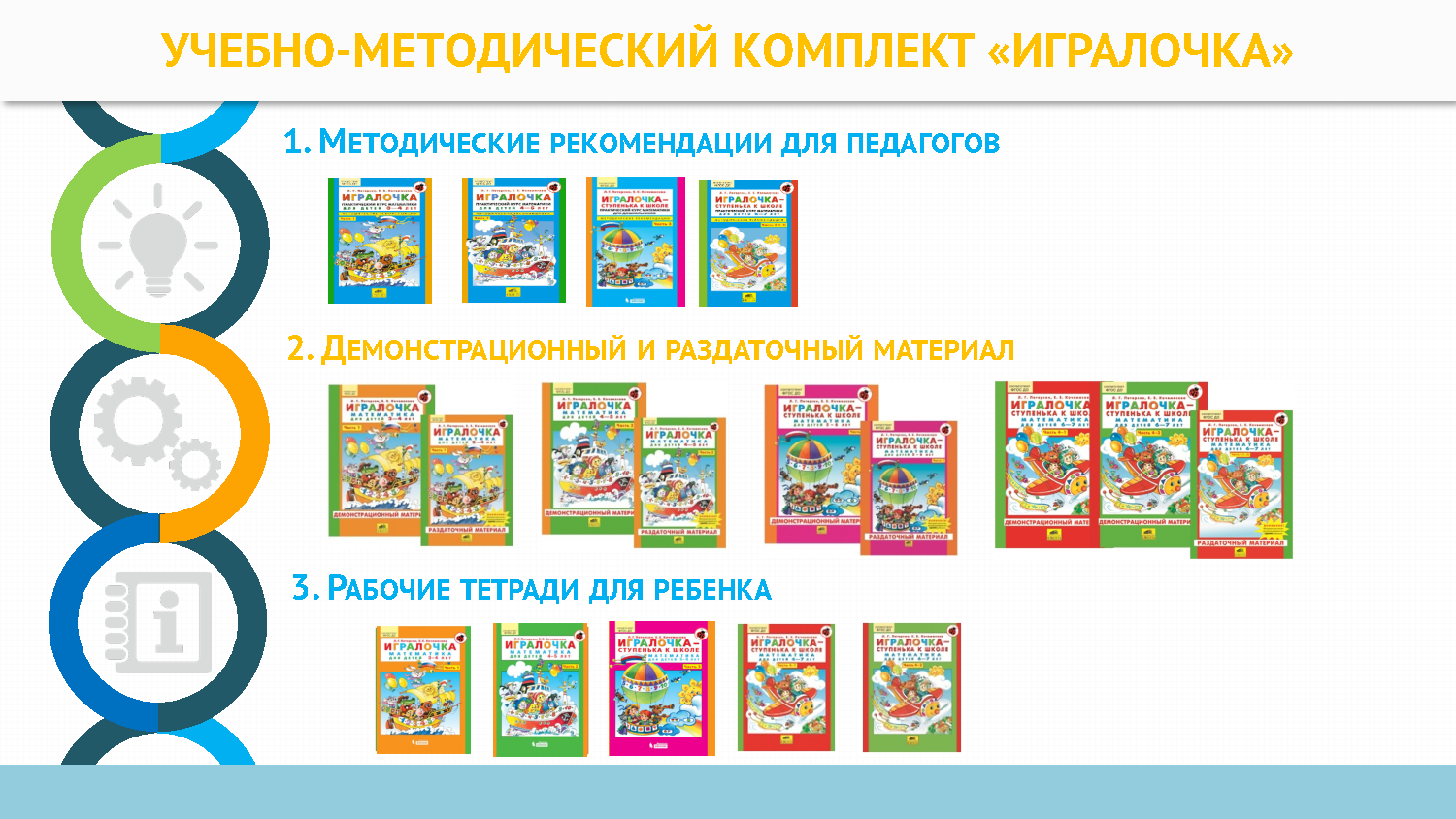 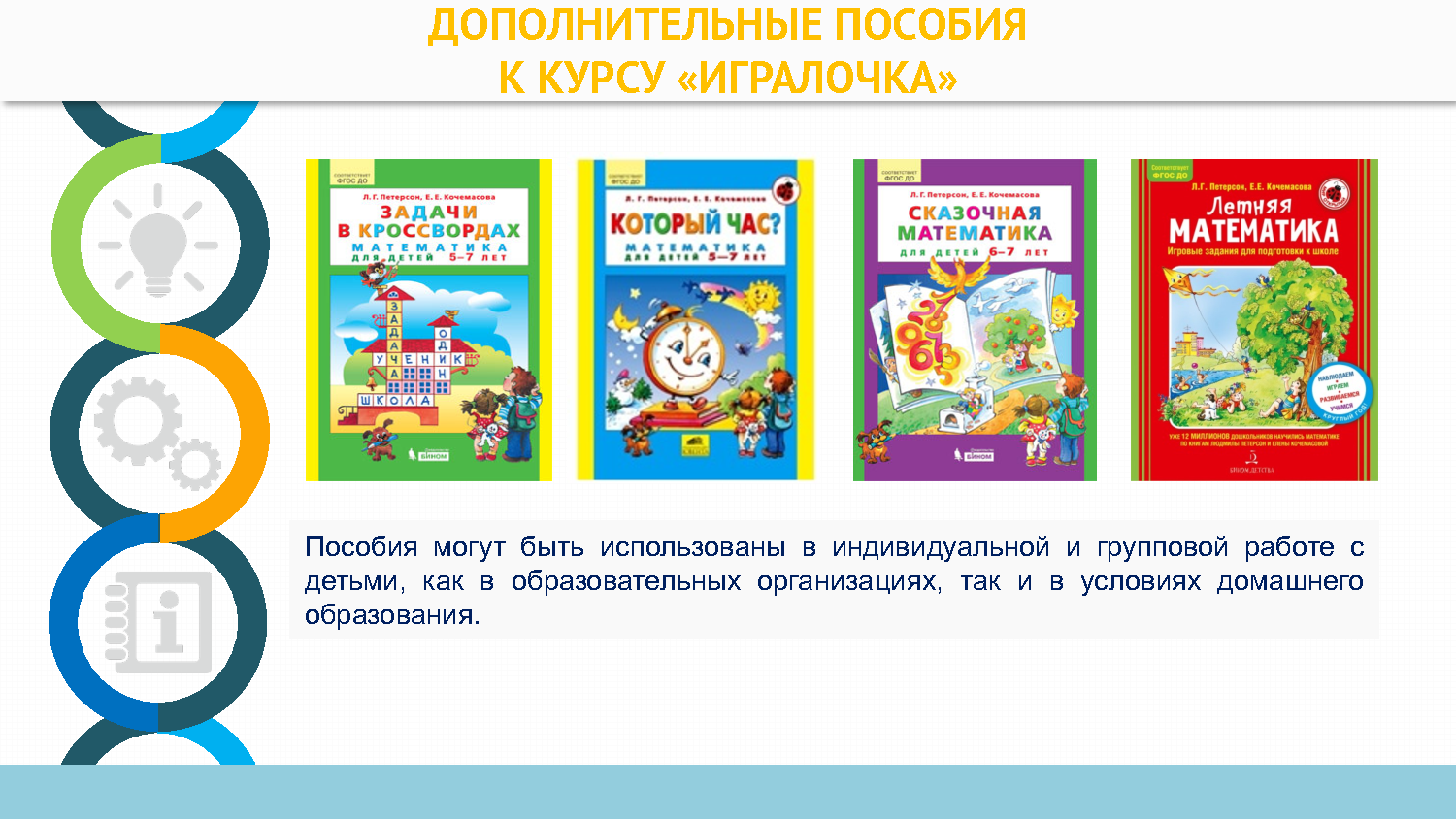 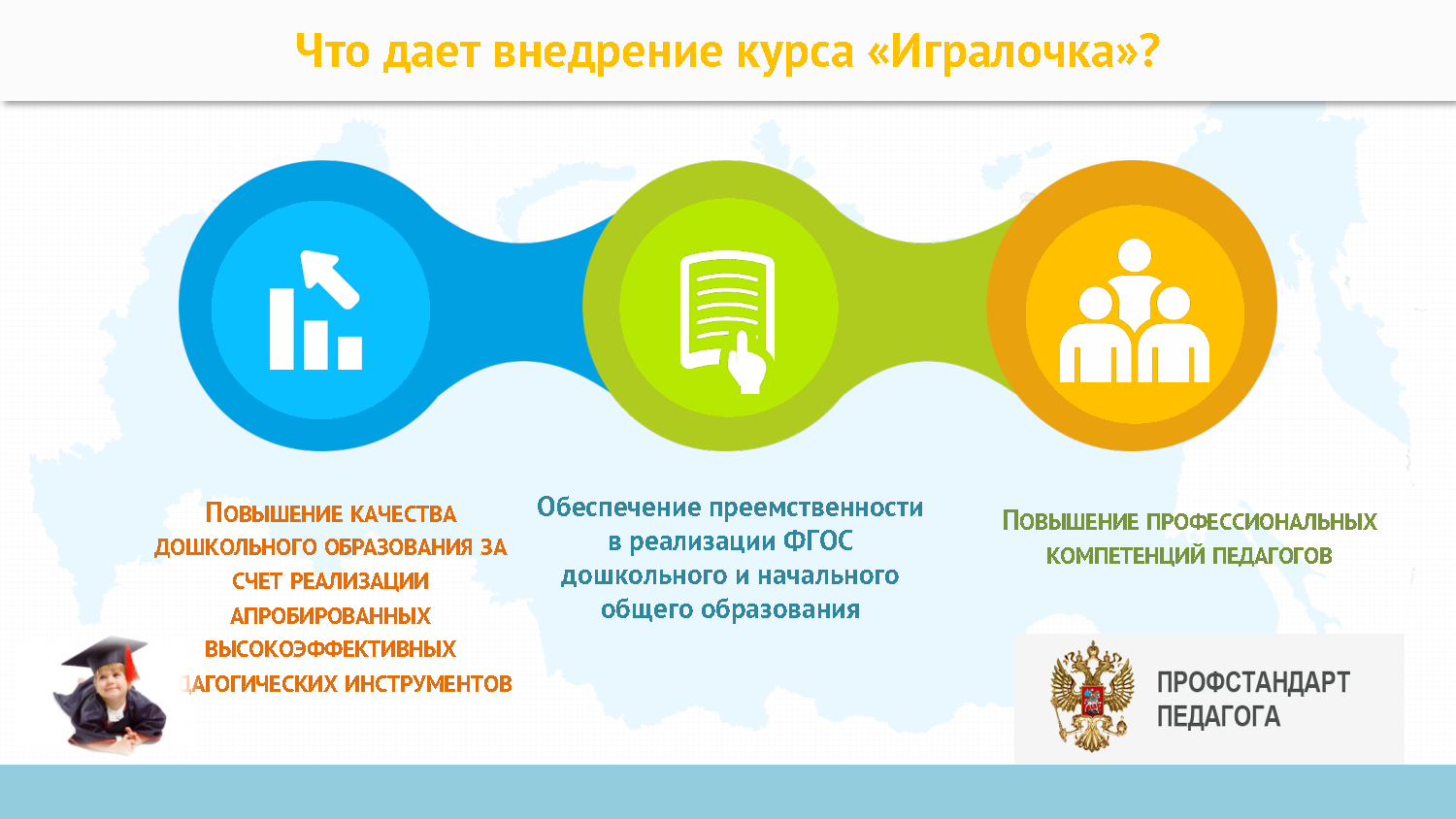 педагогических
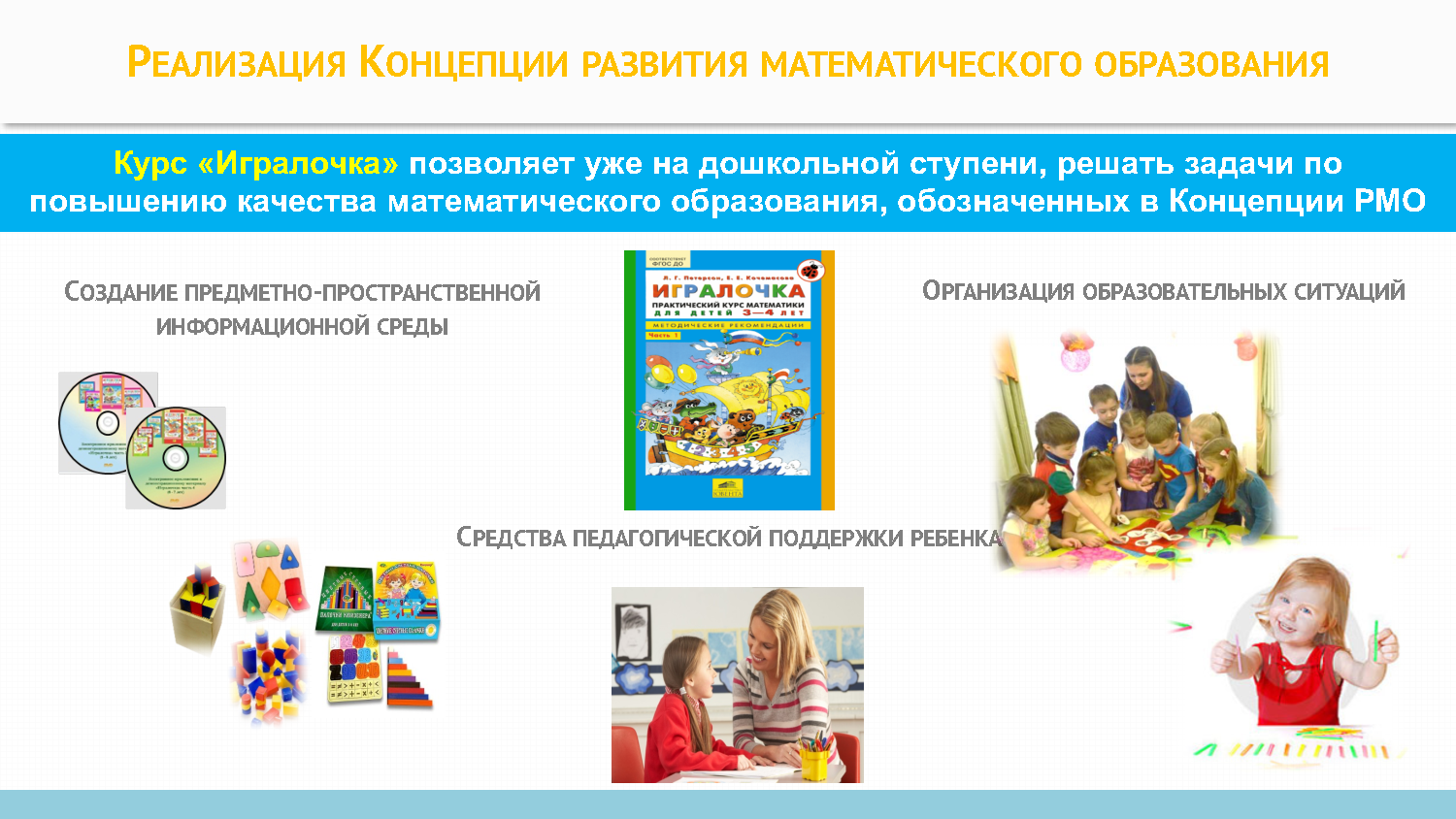 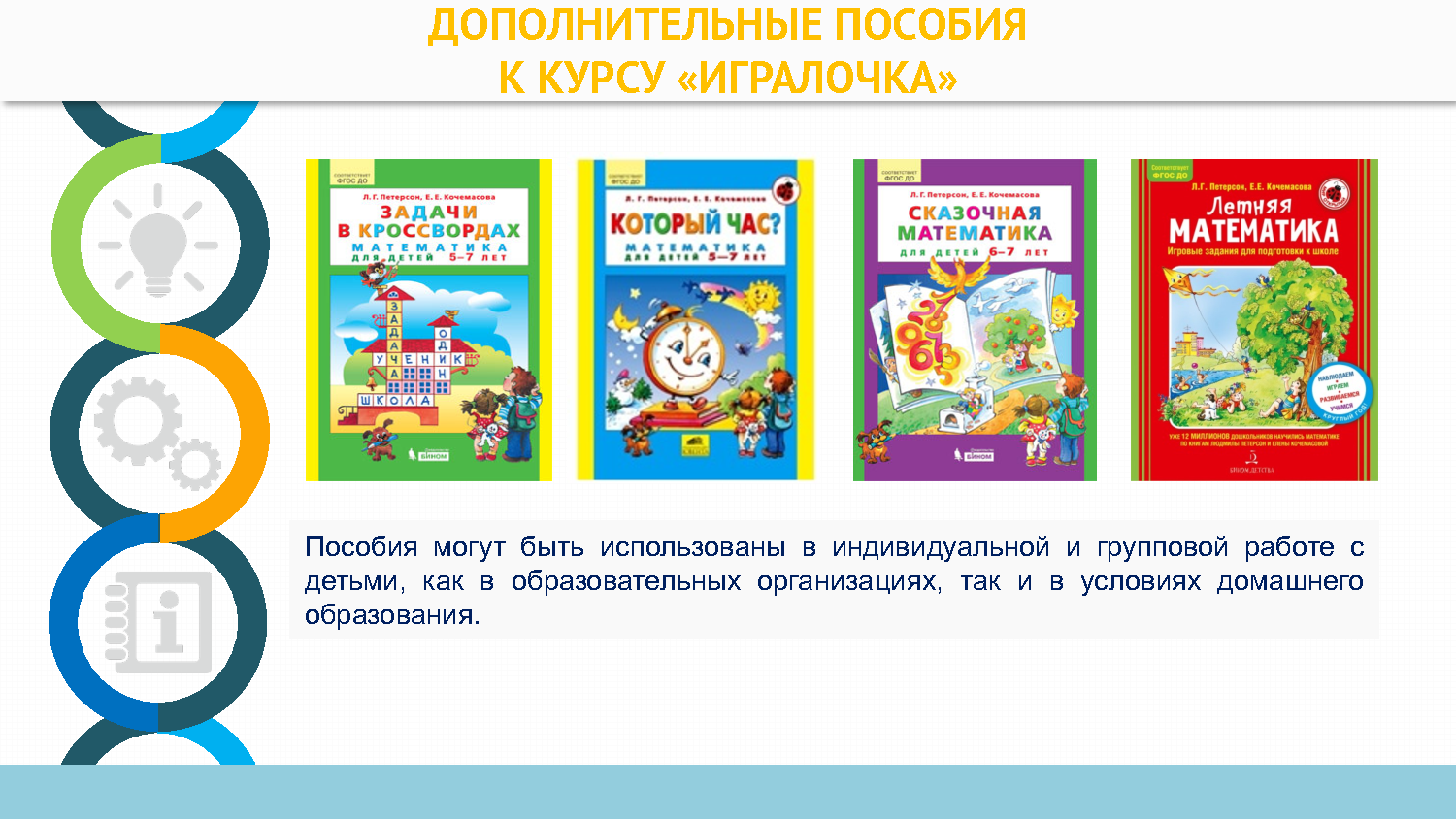 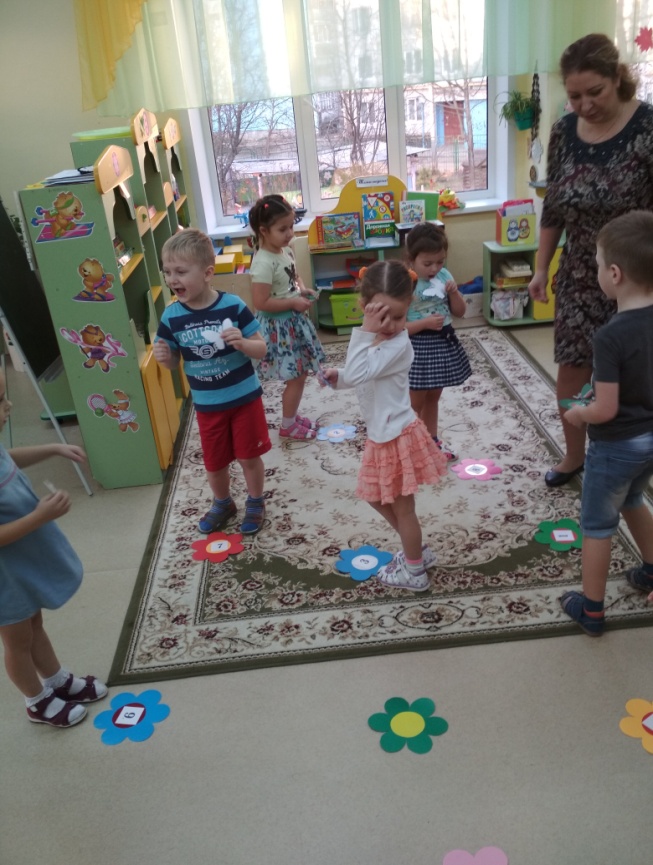 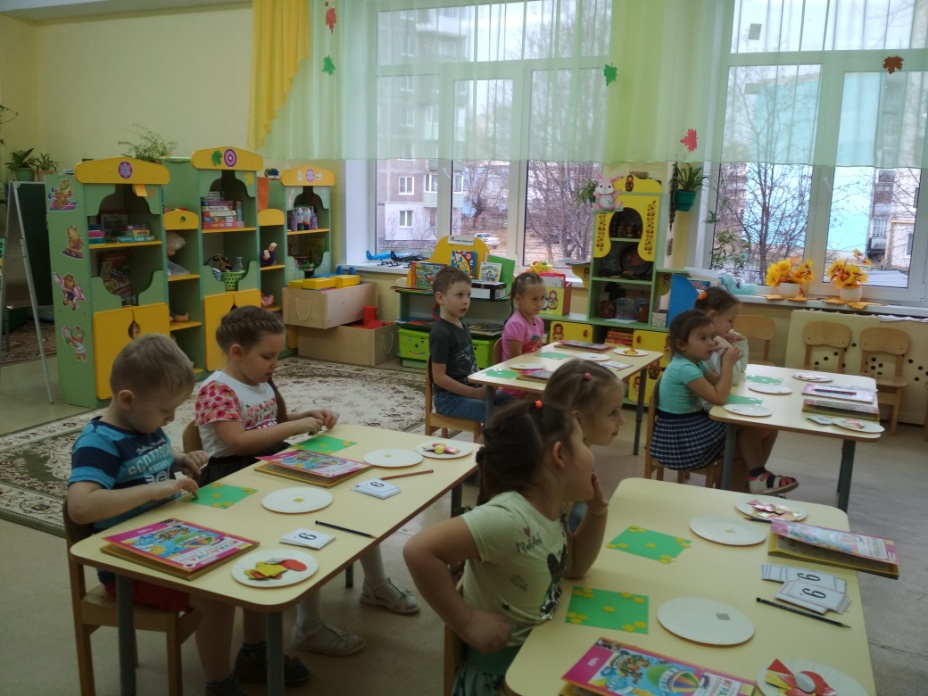 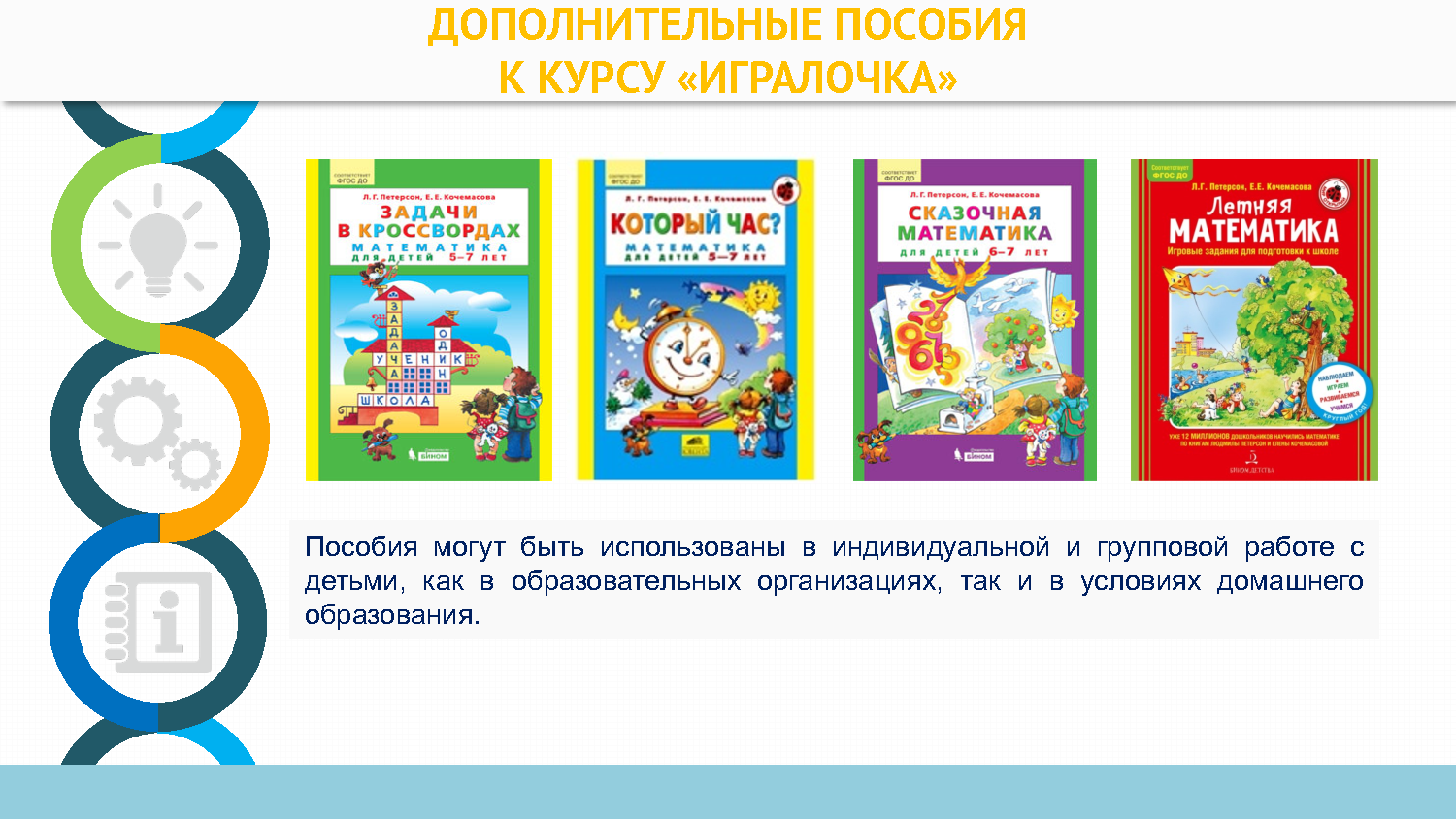 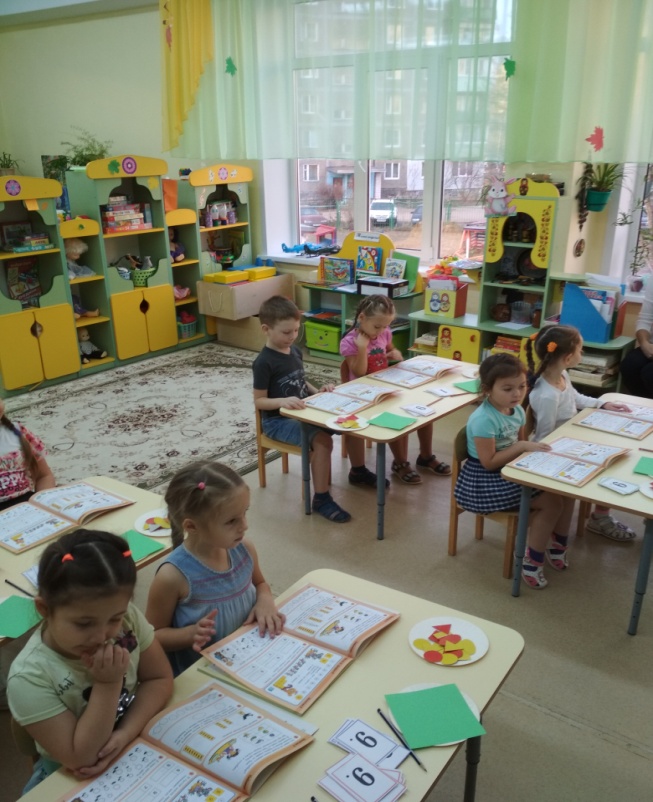 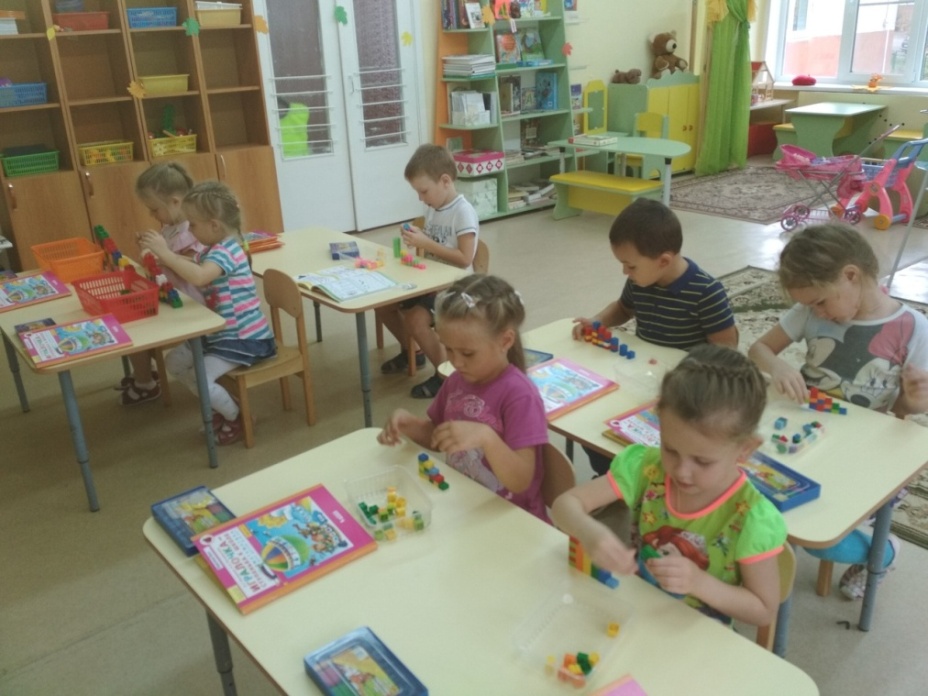 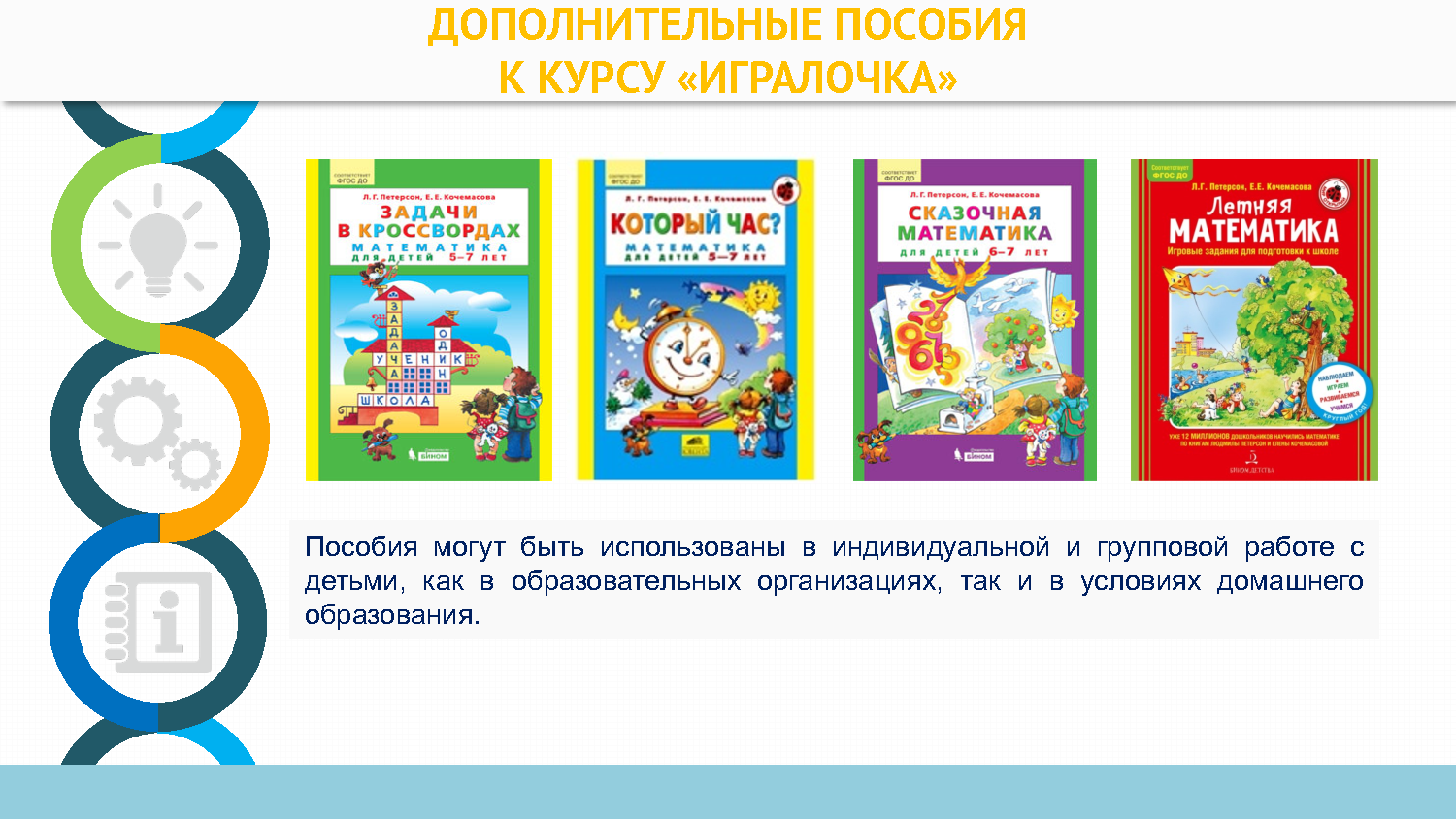 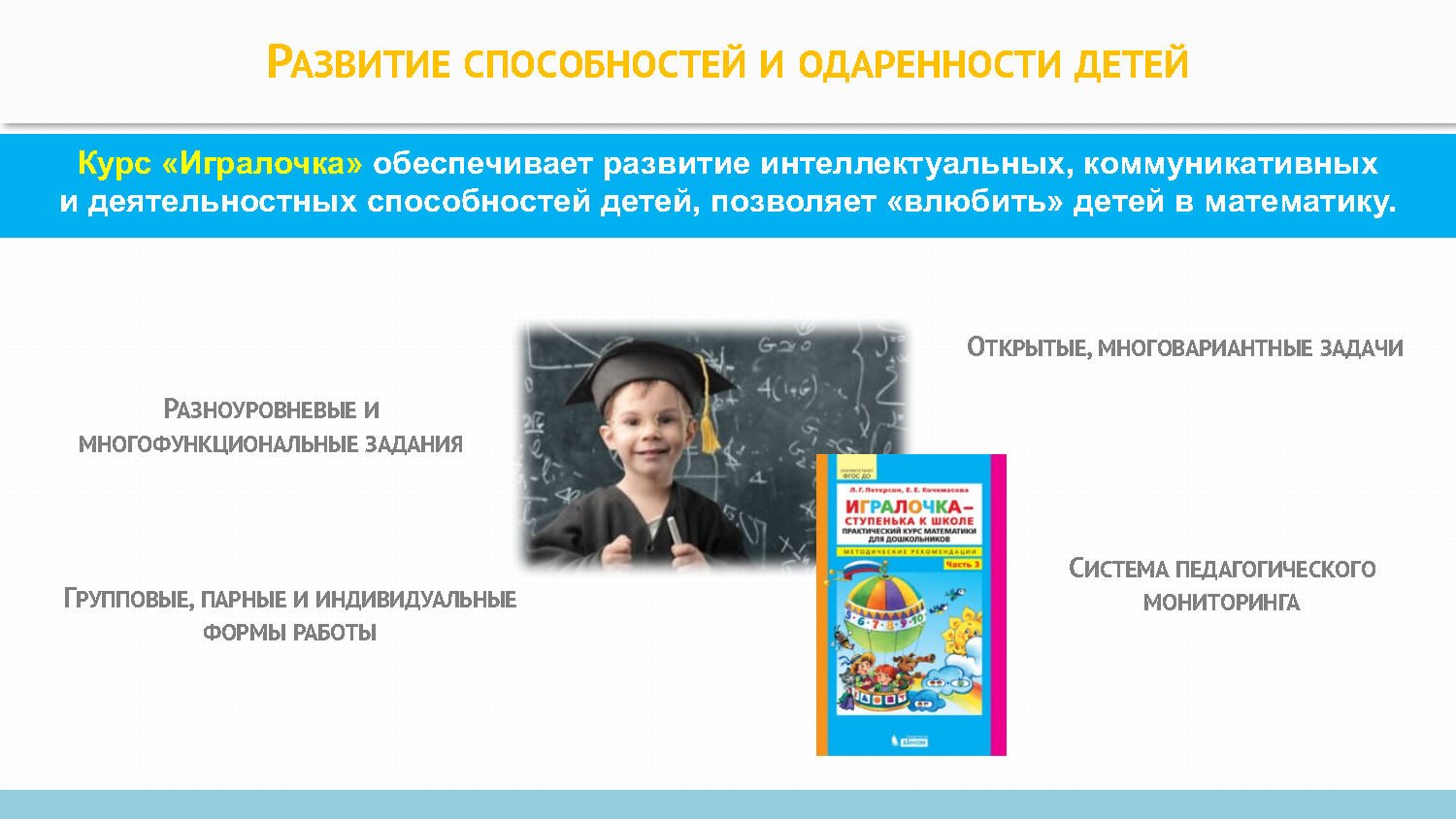 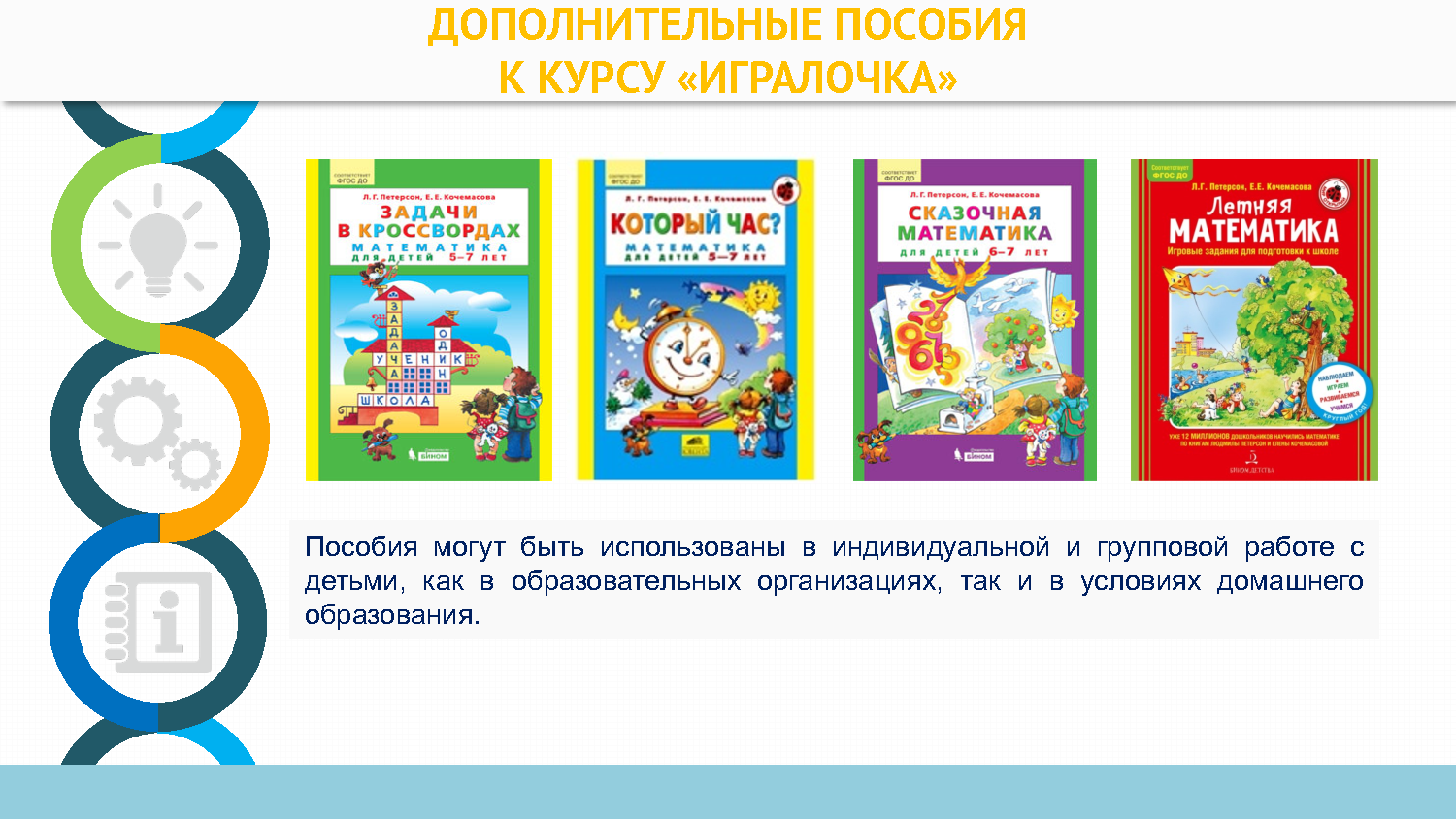 «Собери бусы» ц: тренировать мыслительные операции - анализ, сравнение, обобщение, развивать внимание, память, коммуникативные качества.
«Собери разбитую вазу»   ц: актуализировать представление о целом и его частях, взаимосвязи между ними, умение составлять целое из частей, тренировать мыслительные операции- анализ, сравнение, обобщение, развивать внимание, память, мелкую моторику рук.
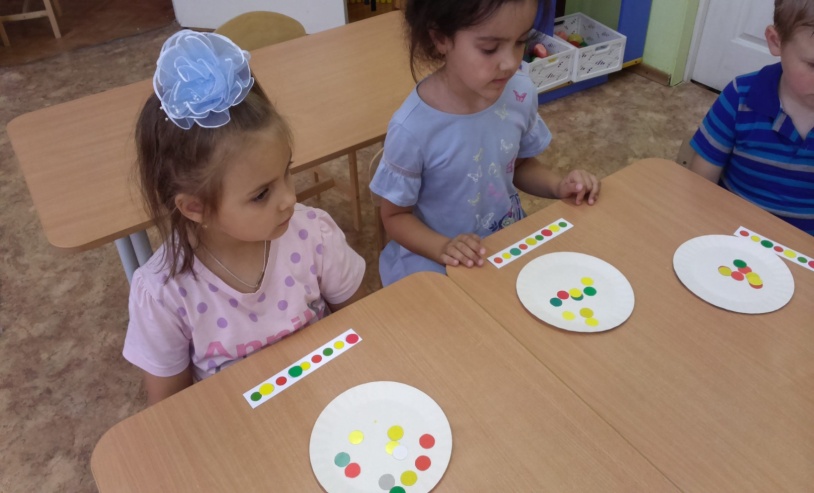 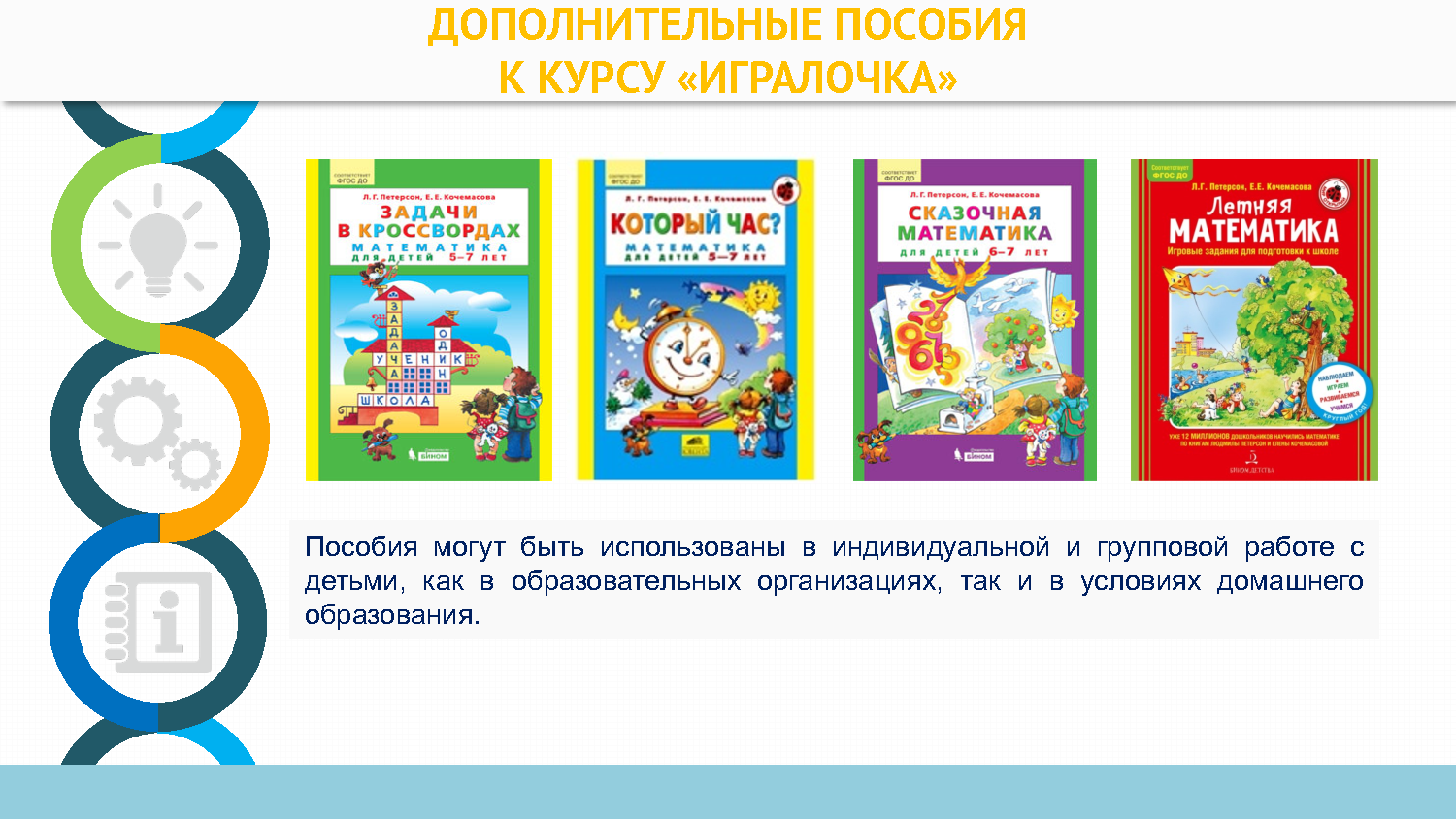 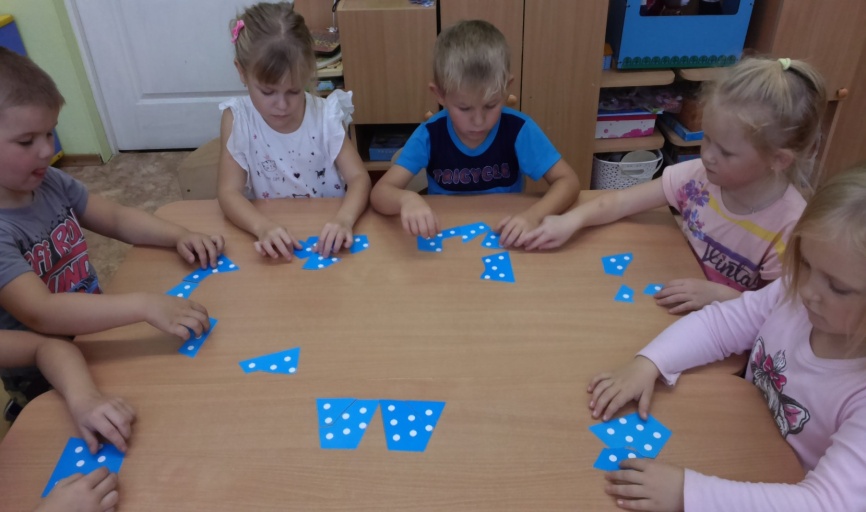 «Ремонт» ц: тренировать счётные умения, развивать внимание, логическое мышление.
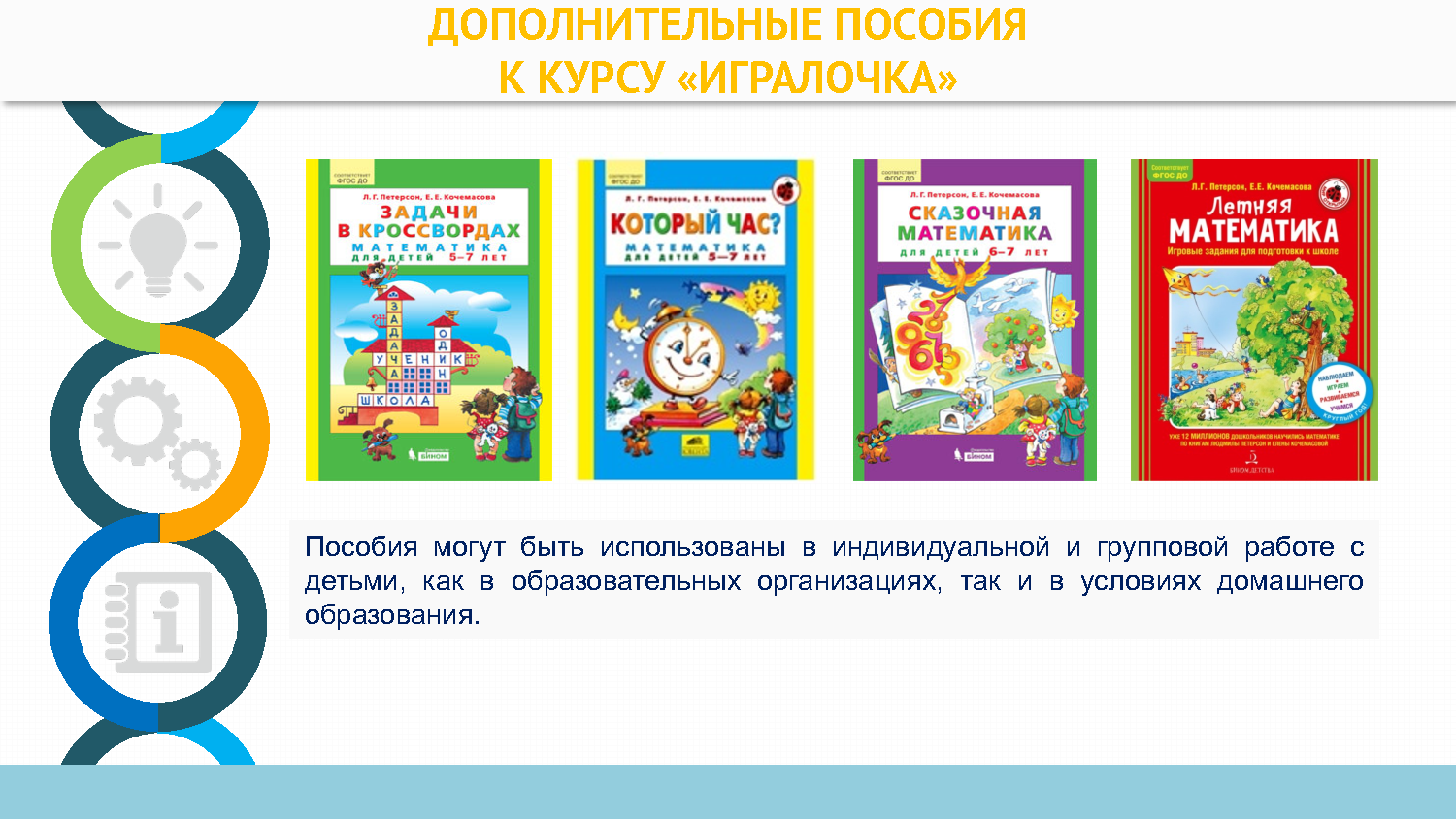 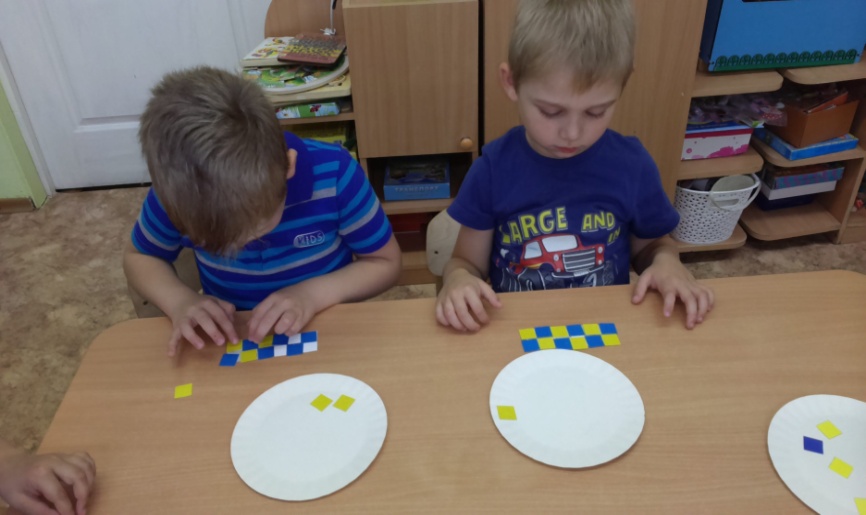